My Platform
The Issues
My Experience
Joe
I will:
Be a voice for all students
Take my leadership duties seriously
Listen to student ideas and criticisms
Cool
Example
Student Body VP
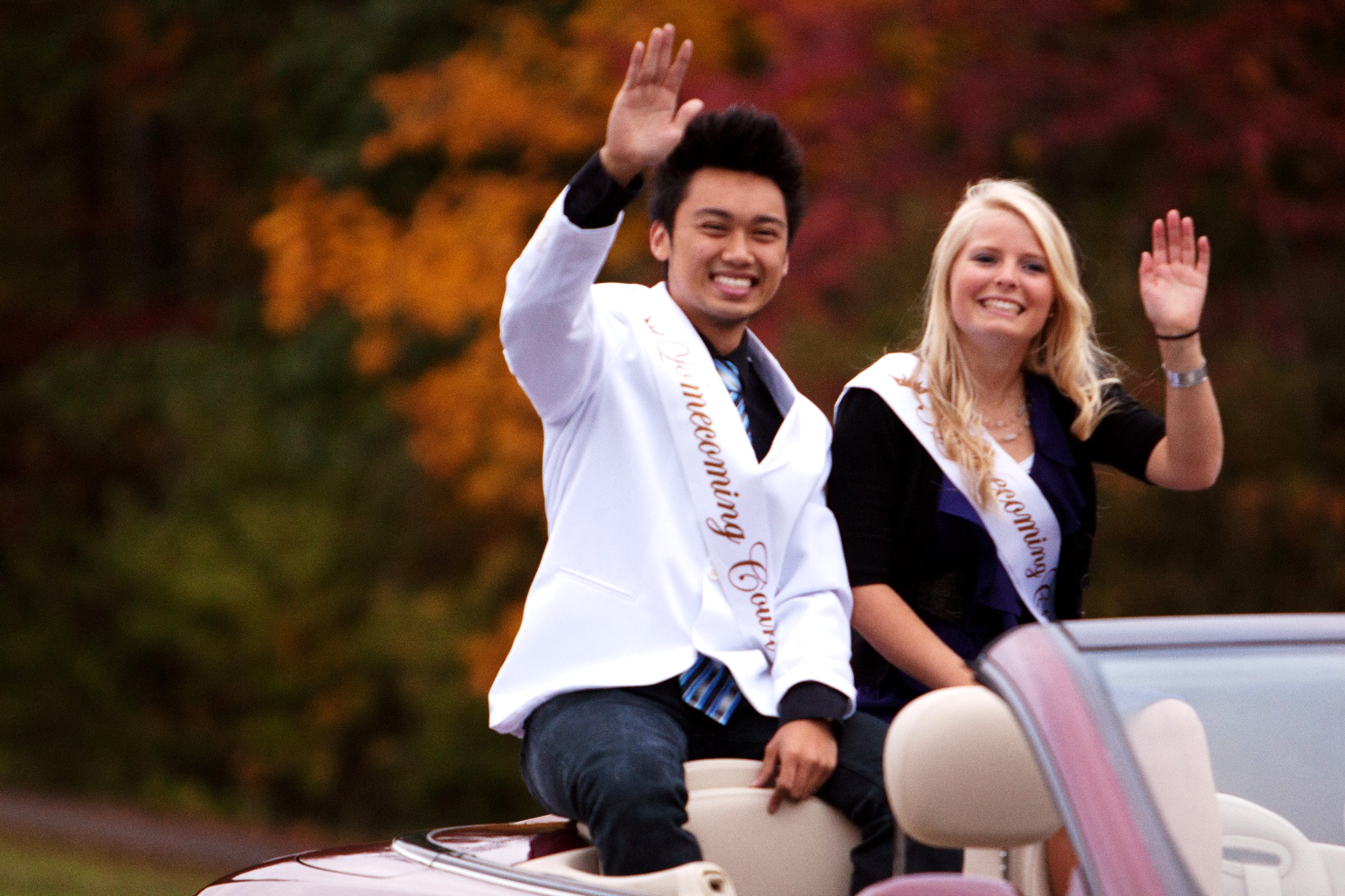 The Student Council needs to:
Have a better voice on decisions that impact the student body
Make activities inviting to all of our students
Better address student concerns
Work more closely with the principal on major school issues
I have held leadership positions:
2 yrs on student council
Freshman Class President
Supt’s Student Leadership Committee
Principal’s Student Advisory Council
Key Leaders Club Secretary
Because quality leadership matters.
Joe is a junior running to be your next VP. What makes him the best choice? He listens and he cares. Joe hates to see students feel as though they don’t belong at our school. He also feels students need to be involved in discussions that affect them. As student body vice president, Joe will work to improve student life and increase your voice.
Elect Joe Cool as your 
next Student Body VP!
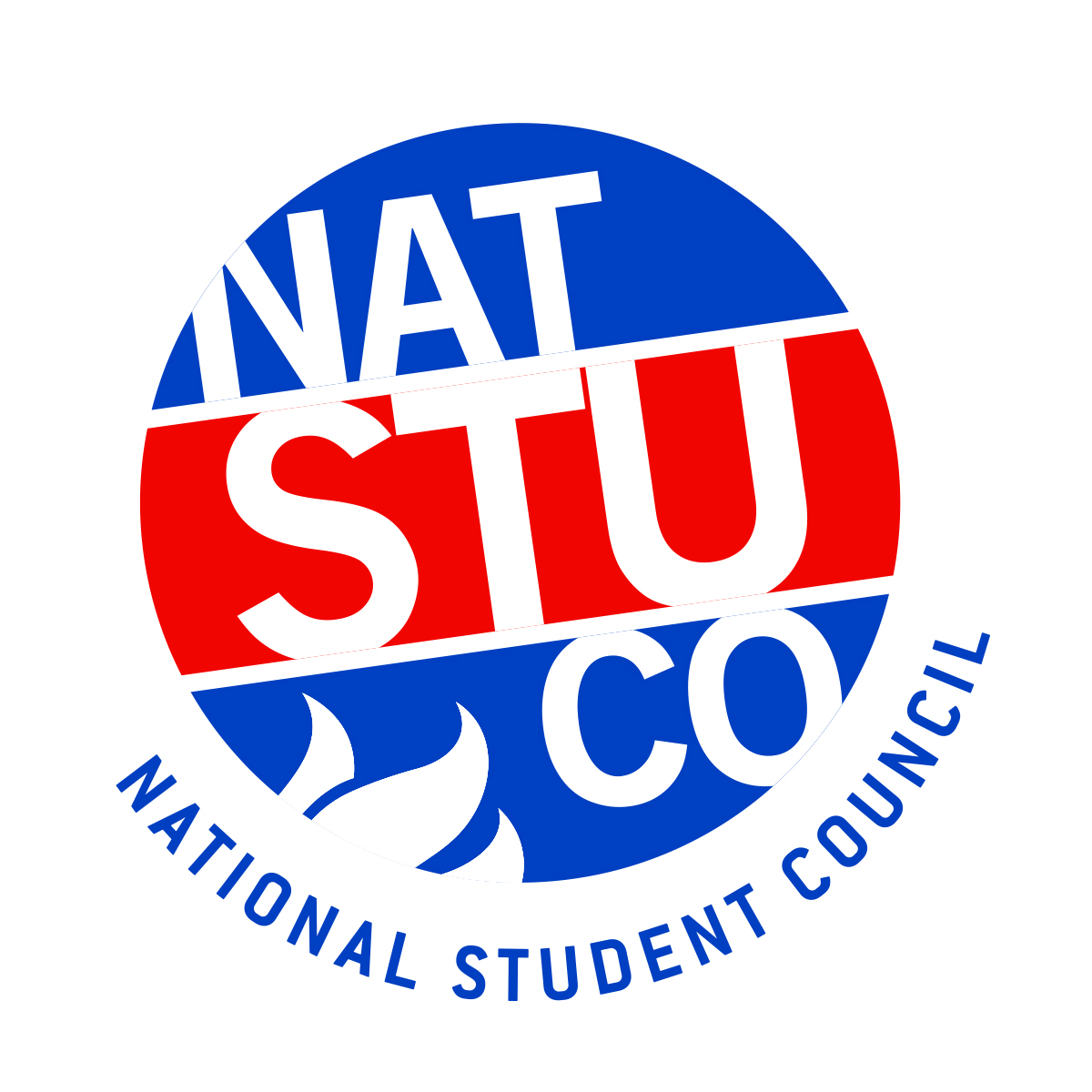 Copyright NatStuCo 2019